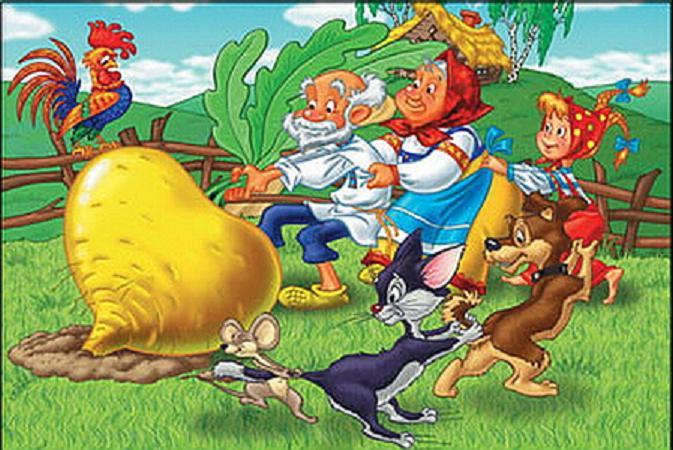 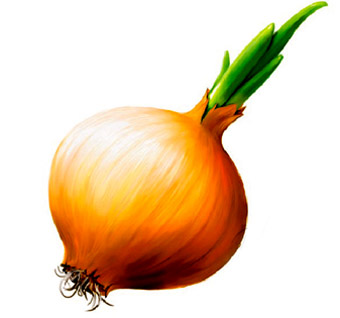 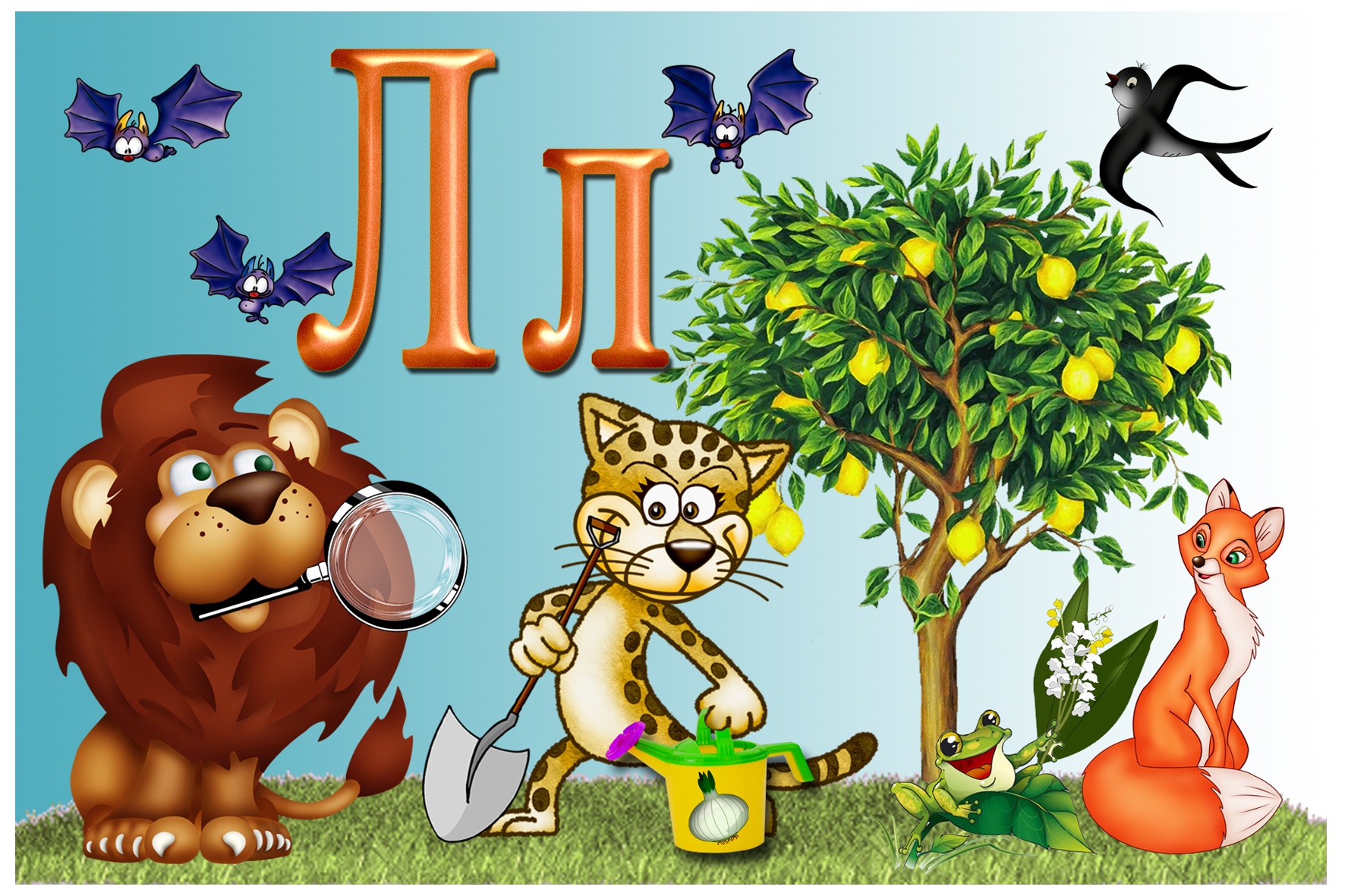 ласточка
летучие
 мыши
лимоны
лупа
ландыш
леопард
лягушка
лев
лиса
лопата
лист
лейка
Л л
Л
л
Летний ливень 
лил и лил, 
лужами лужок 
залил.
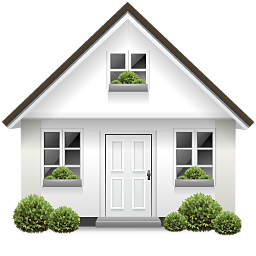 АААЛЛЛ
ЛЛЛААА
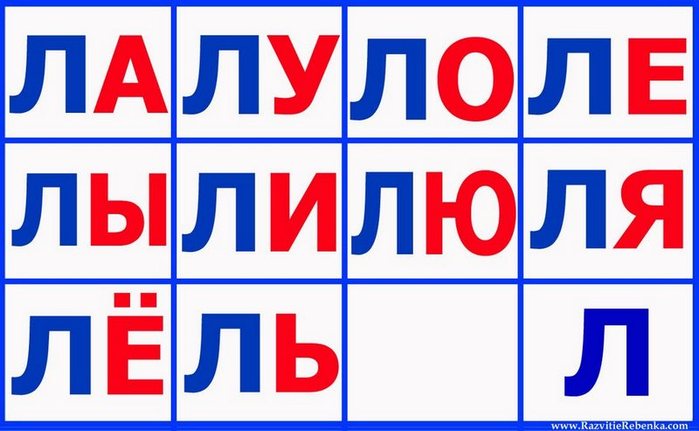